A Futureless Man: 
The Integration of a Traumatized Life





Eric C. Arauz MLER
 Trauma Institute of New Jersey
Adjunct Faculty Instructor
Department of Psychiatry
 Rutgers Robert Wood Johnson Medical School
[Speaker Notes: Qualia: phenomenal conscious vs intentionality – the representational aspects of mental states]
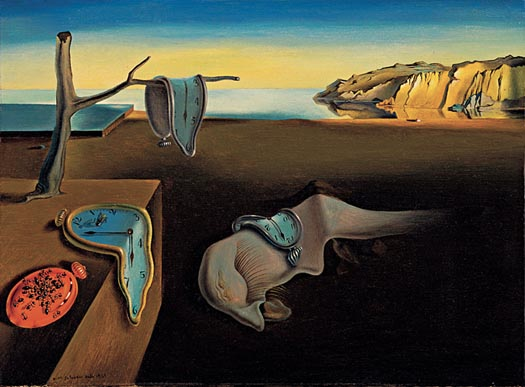 A Futureless Man: 
The Integration of a Traumatized Life





Eric C. Arauz MLER
 Trauma Institute of New Jersey
Adjunct Faculty Instructor
Department of Psychiatry
 Rutgers Robert Wood Johnson Medical School
[Speaker Notes: Salvador Dali The persistence of memory     Hope Works ACE no dreams
Judith Herman Describes it an endless present
A persistent arousal of predator
No safety
The abstraction of time disallowed for the permanent reactive and reflexive state
Dantes Ninth circle of hell frozen in the hell of self never moving forward or backward alone: observing a past life narrative and a society you cannot reenter like Mokros Humiliated fury
Burning alive from the skin in in a wordless hell]
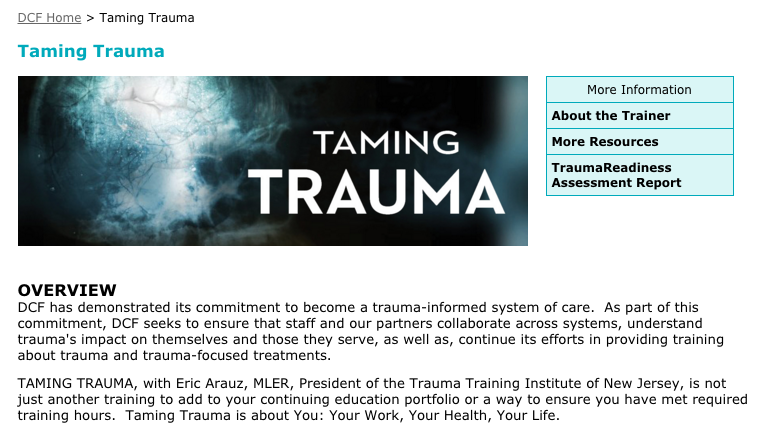 v
Secondary Traumatic Stress
Therapeutic Workers
“A Persistent Raised Stress Response”

Meta-Analysis of Risk Factors for Secondary Traumatic Stress in Therapeutic Work with Trauma Victims.


Jennifer M. Hensel, Carlos Ruiz, Caitlin Finney, and Carolyn S. Dewa. All out of Toronto, Ontario, Canada.Volume 28, Number 2, April 2015 of the Journal of Traumatic Stress. Published by the International Society for Traumatic Stress Studies.
[Speaker Notes: MIRROR NEURONS,,,PEOPLE CANNOT TAKE TOO MUCH  the whole lead in….dossocaite….lateral and horitzonatl intergration of the brin
Safety, proximity, intimact and vulerability
Titration
dosing
Prolonged exposure therapy….life…acierno
Trauma narrative….for part two…the case for interventions

Never safe….
Kerry Bastian and the trauma team

You are the caregiver]
Adverse Childhood Experiences Study (ACES)  6000+
Physical abuse by a parent 
Emotional abuse by a parent 
Sexual abuse by anyone 
An alcohol and/or drug abuser in the household 
An incarcerated household member
Someone who is chronically depressed, mentally ill, institutionalized, or suicidal 
Domestic violence 
Loss of a parent 
Emotional neglect 
Physical neglect
Felitti, V. J., Anda, R. F., Nordenberg, D.F., Williamson, D. F., Spitz, A.M., Edwards, V., et al. (1998). Relationship of childhood abuse and household dysfunction to many of the leading causes of death: The Adverse Childhood Experiences (ACE) Study. American Journal of Preventative Medicine, 14(4), 245-258.
5
[Speaker Notes: Felitti, V. J., Anda, R. F., Nordenberg, D.F., Williamson, D. F., Spitz, A.M., Edwards, V., et al. (1998). Relationship of childhood abuse and household dysfunction to many of the leading causes of death: The Adverse Childhood Experiences (ACE) Study. American Journal of Preventative Medicine, 14(4), 245-258.]
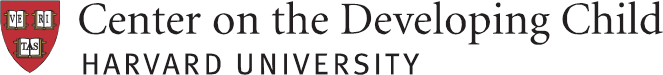 Risk Factors for Adult Heart Disease are Embedded in Adverse Childhood Experiences
3.5
3
2.5
Odds Ratio
2
1.5
1
0.5
0
1
2
3
4
5,6
7,8
ACEs
Source: Dong et al, 2004
v
Emotional Basis of Cognition
Abstract
Concrete
Emotional
Reactive
Reflexive
Reactive
Relationship Destroyer
v
[Speaker Notes: MIRROR NEURONS,,,PEOPLE CANNOT TAKE TOO MUCH  the whole lead in….dossocaite….lateral and horitzonatl intergration of the brin
Safety, proximity, intimact and vulerability
Titration
dosing
Prolonged exposure therapy….life…acierno
Trauma narrative….for part two…the case for interventions

Never safe….
Kerry Bastian and the trauma team

You are the caregiver]
Physiological State Determines Psychological Experience
(Porges SW. The polyvagal theory: phylogenetic substrates of a social nervous system. International Journal of Psychophysiology 42 (2001) 123-146.)
[Speaker Notes: Somatic and cognitve, teaming inside and out, both experiencing together]
Safety Belt: Workforce Interventions
Mutually  Therapeutic Dyadic Attunement (MTDA)
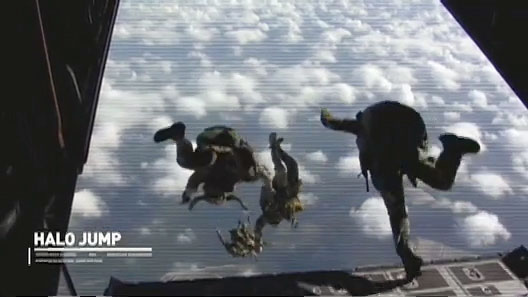 The Power and Science of the Relational Milieu
[Speaker Notes: DANTE VIRGIL
 “patient’s experience of the illness and the doctor’s attention to disease.”  Kleinman

http://www.airforce.com/see-what-its-like/]
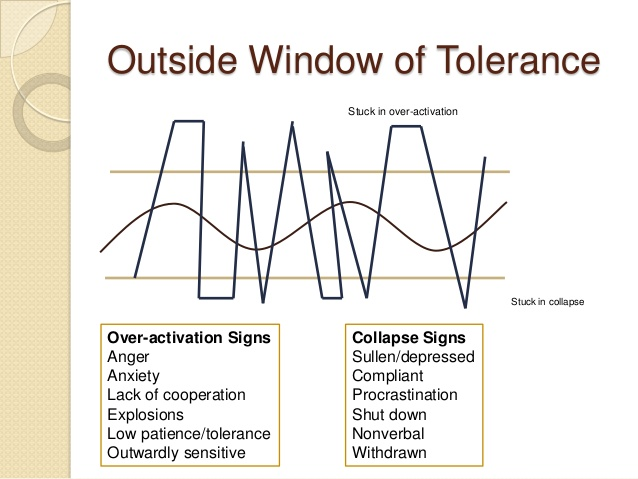 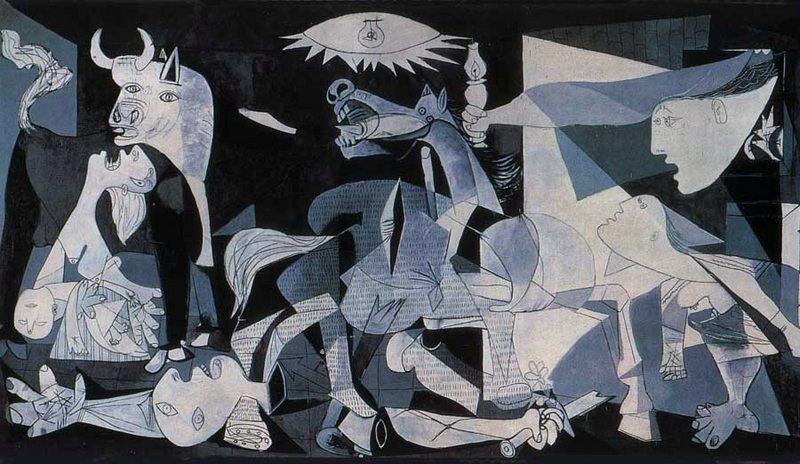 [Speaker Notes: CIVILIANS
PICASSO…GUERNICA…BASQUE LANDS….CIVIL WAR….DAD’S…MY FAMILIES…MY OWN….STILL PUTTING BACK TOGETHER….


Disconnection…The numerous diagnosis the fracturing of self…the fracturing of family…fracturing of sanity….fracturing of known systems and known experiences…..feel of the situation ENDLESS PRESENT….WORDLESS….DISJOINTED…BLOWN APART…

The pain and process of pulling this apart..the emotional scar tissue and psyhci fault lines of expericne….Bondaries…]
Trauma-Informed Storytelling:Full Reconstruction of Narrative Identity-Visceral, Cognitive, Emotional
Read, Write, Speak
Language As Organizing Paradigm For Implicit and Explicit Memory of Psychosis and Trauma
Exploratory Narrative Processing and Coherent Positive Resolution 
(Pais, Jennifer L., (2006) Narrative Identity Processing of Difficult Life Experiences: Pathways of Personality Development and Positive Self-Transformation in Adulthood)
“…self change on the basis of self-overhearing…” (Bloom, H. The western Canon: The Books and School of the Ages. New York: Riverhead books, 1995, 46.)
[Speaker Notes: And they are never reduced to their fates; they are more, much more, than what happens to them” Harold bllom pg 56 Canon of Western Civilzation on Shakespeares characters]
Neocortex
Limbic
Diencephalon
Brainstem
SAFETY
(CERTAINTY/EFFICACY)
DANGER
 (UNCERTAINTY/HELPLESSNESS)
b
2004 Dr. Bruce Perry Child Trauma Academy; Houston, TX.
[Speaker Notes: First time hugged in a 12 step prgram…koshi goruma….through table….deep implicit memoreis….diegestive problems….dissociation from youth….tattoos…years of work…
Shutdown during editing the book…




The human brain has a hierarchical organization.  The multiple parallel systems in the brain are organized in various brain regions with the most simple in the brainstem and the most complex in the cortex.  While somewhat simplified, it is clear that functional complexity correlates with the organizational complexity of the brain, with the most simple regulatory functions mediated by the lower less  complex brainstem and the most complex functions - those functions that confer the most unique human properties - are in the cortex. The human cortex is amazingly complex - rich in both nerve cells (neurons) and functional connections between neurons (synapses).  The human cortex contains approximately 40 % of the total neurons in the brain. 
A key to understanding human behavior is recognizing the complexity of and the organizational rationale of the brain.  Different systems and areas of the brain mediate unique functions.  The systems of the brain that allow us to “think” are different (but connected with) the systems that allow us to move or to regulate heart rate.]
Trauma-Informed Story Telling
(Bertha Pappenheim: Sigmund Freud and Josef Breuer 
Studies on Hysteria)
 
Effective treatment is a matter of helping individuals keep the observing prefrontal cortex online as it simultaneously experiences the raw primitive sensations generated in the archaic portions of the brain (the limbic system, hypothalamus and brain stem.)

(Levine, P., In An Unspoken Voice. Berkeley: North Atlantic Books,2010, 71.)
[Speaker Notes: Addiction      Shakespeare Free Artist to Themselves….self overhearing…the universe moving in rea time Static hoplessnes Joiner
Sculpting, pain and process of change, flooding, careful to titrate   To exist in realtime

Dan Siegel MD  WHAT THE NARRATIVE EXPERIENCE TELLS US IS THAT WHAT IS SHAREABLE IS BEARABLE

Van der kolk, jusy talk therapy alone just]
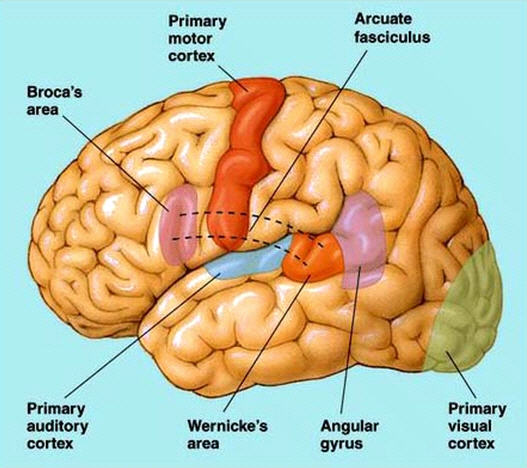 b
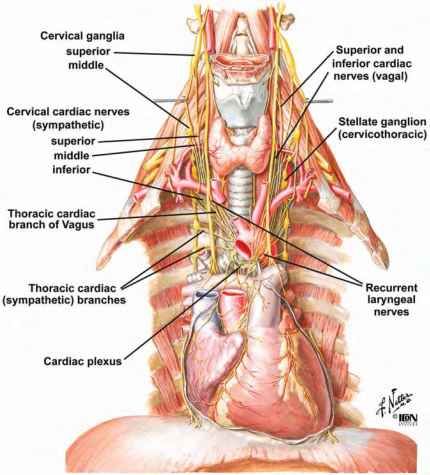 http://www.guwsmedical.info/heart-failure/nerves-of-the-thoracic-wall.html
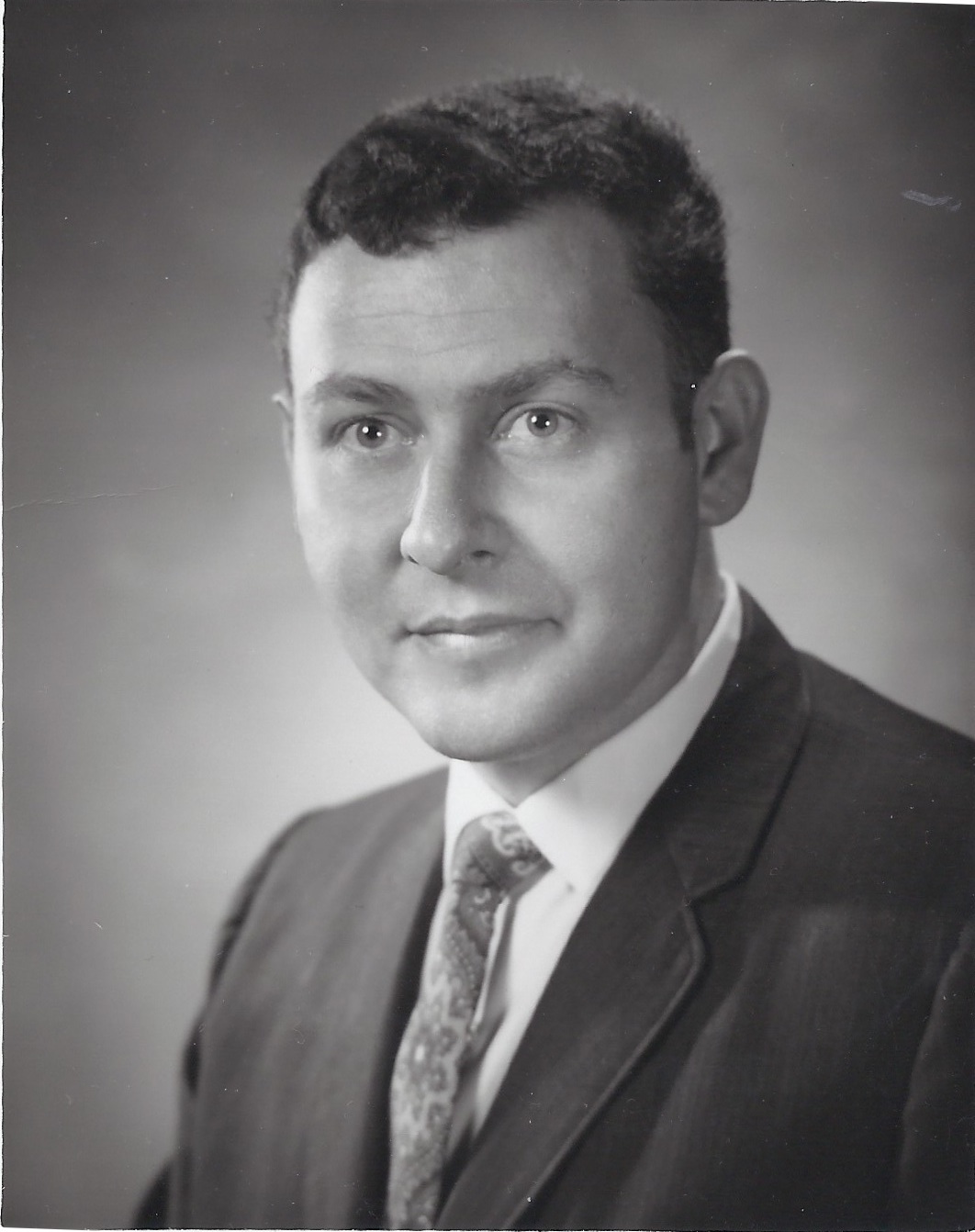 18
[Speaker Notes: ….coardice and shame and self hate. My father and my own. Sevice ghettoes, Institutional circuit TL Luhrman Stanford Down and out in Chicago
BRIEF ABOUT HIM, THEN ABUSE MOM, HOUSE MADE ME SICK, CAR IN PARKING LOT, ST BARTS]
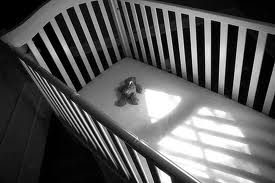 [Speaker Notes: My journey
First episode watch the tv, the physical nature,   

losing ashley

Kissing her goodbye]
Absolute Shattering of the “Self”
Physiological
Cognitive
Spiritual
Social
Familial
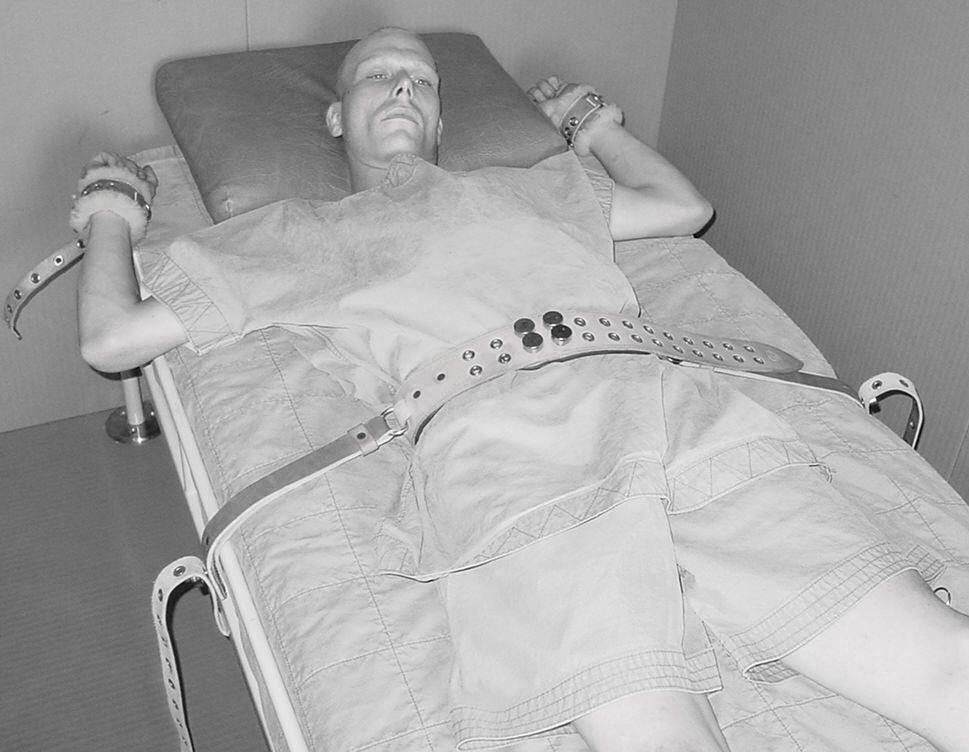 [Speaker Notes: Homelessness of trauma

Person in suicide…the actual…the pain of acceptance….clinical   

Both of us Addiction, developmental trauma, PTSD restraints, Suicide attempts, serious mental illness, eating disorders
Patient in RelationAL Context

Vs

The Absolute Value of 
|Patient|]
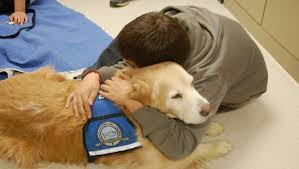 Diagnosis
Bipolar Disorder 1
Addiction
Developmental Trauma
Posttraumatic-Stress Disorder
2 suicide attempts-1 near lethal
[Speaker Notes: Which takes precedance. Often the one that can have a pharmaceuical intervention or most lethal]
Pain & Process of Transformation


Ideas vs. Beliefs
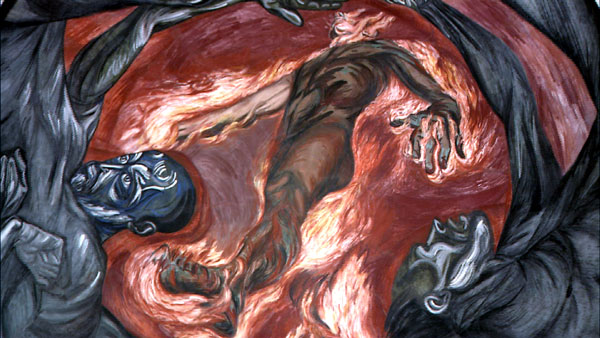 22
[Speaker Notes: Jose Clemente Orozco Man of Fire]
An Integrated Perspective
ACE
23
[Speaker Notes: Written, Oral
Gendlin Focusing]
Recovery as Post-Traumatic growth:Integration and Differentiation of Self
Insights from the Reading 
of  
1000 ACE Tests 
of 
Children Welfare Workers
[Speaker Notes: Addiction      Shakespeare Free Artist to Themselves….self overhearing…the universe moving in rea time Static hoplessnes Joiner
Sculpting, pain and process of change, flooding, careful to titrate   To exist in realtime

Dan Siegel MD  WHAT THE NARRATIVE EXPERIENCE TELLS US IS THAT WHAT IS SHAREABLE IS BEARABLE

Van der kolk, jusy talk therapy alone just]
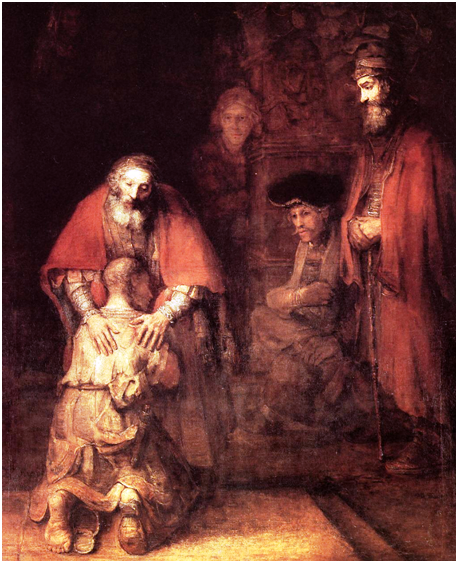 You Must Go On;
I can’t Go On;


I’ll Go On.

Samuel Beckett
The Unamable
[Speaker Notes: Addiction      Shakespeare Free Artist to Themselves….self overhearing…the universe moving in rea time Static hoplessnes Joiner
Sculpting, pain and process of change, flooding, careful to titrate   To exist in realtime

Dan Siegel MD  WHAT THE NARRATIVE EXPERIENCE TELLS US IS THAT WHAT IS SHAREABLE IS BEARABLE

Van der kolk, jusy talk therapy alone just]
ACE Score
Father
Son
9
10
[Speaker Notes: Addiction      Shakespeare Free Artist to Themselves….self overhearing…the universe moving in rea time Static hoplessnes Joiner
Sculpting, pain and process of change, flooding, careful to titrate   To exist in realtime

Dan Siegel MD  WHAT THE NARRATIVE EXPERIENCE TELLS US IS THAT WHAT IS SHAREABLE IS BEARABLE

Van der kolk, jusy talk therapy alone just]
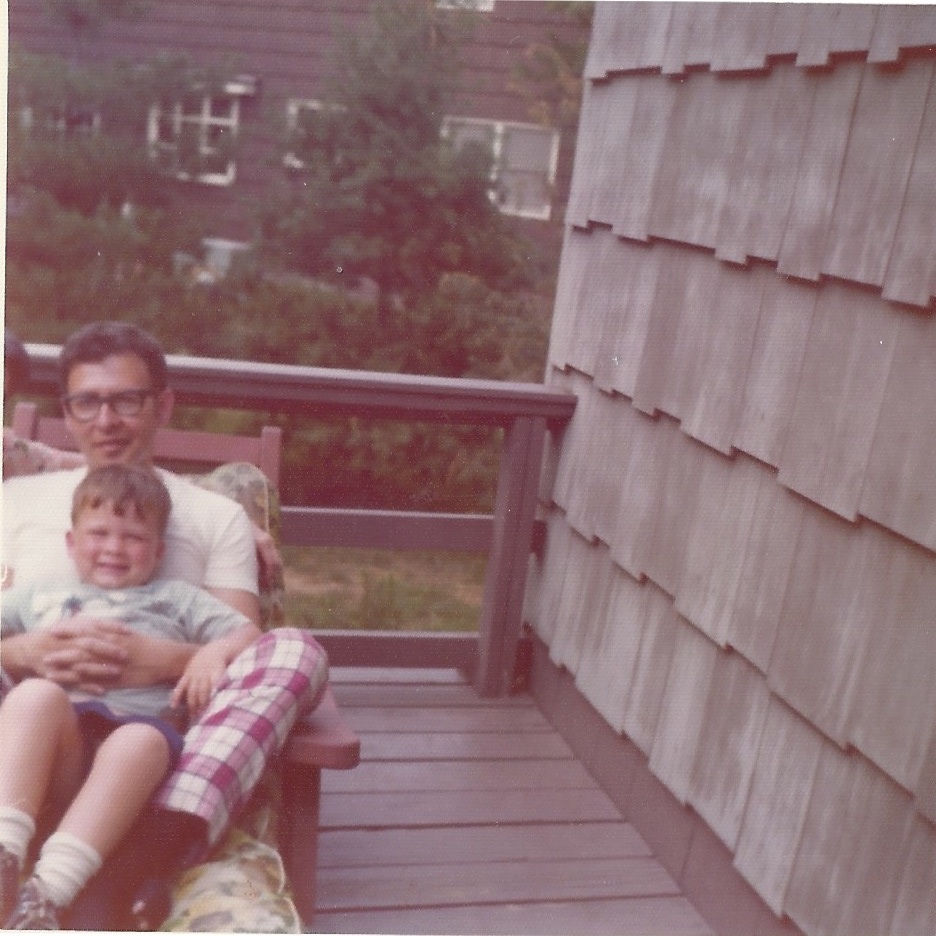 28
[Speaker Notes: 98% of traumatized children have traumatized parents
Get sick. Unmylinated vagal response to stomach, digestions, 
Untangling: Gendlin from discussion earlier with Perry about how sad the two are]
Ashley Picture
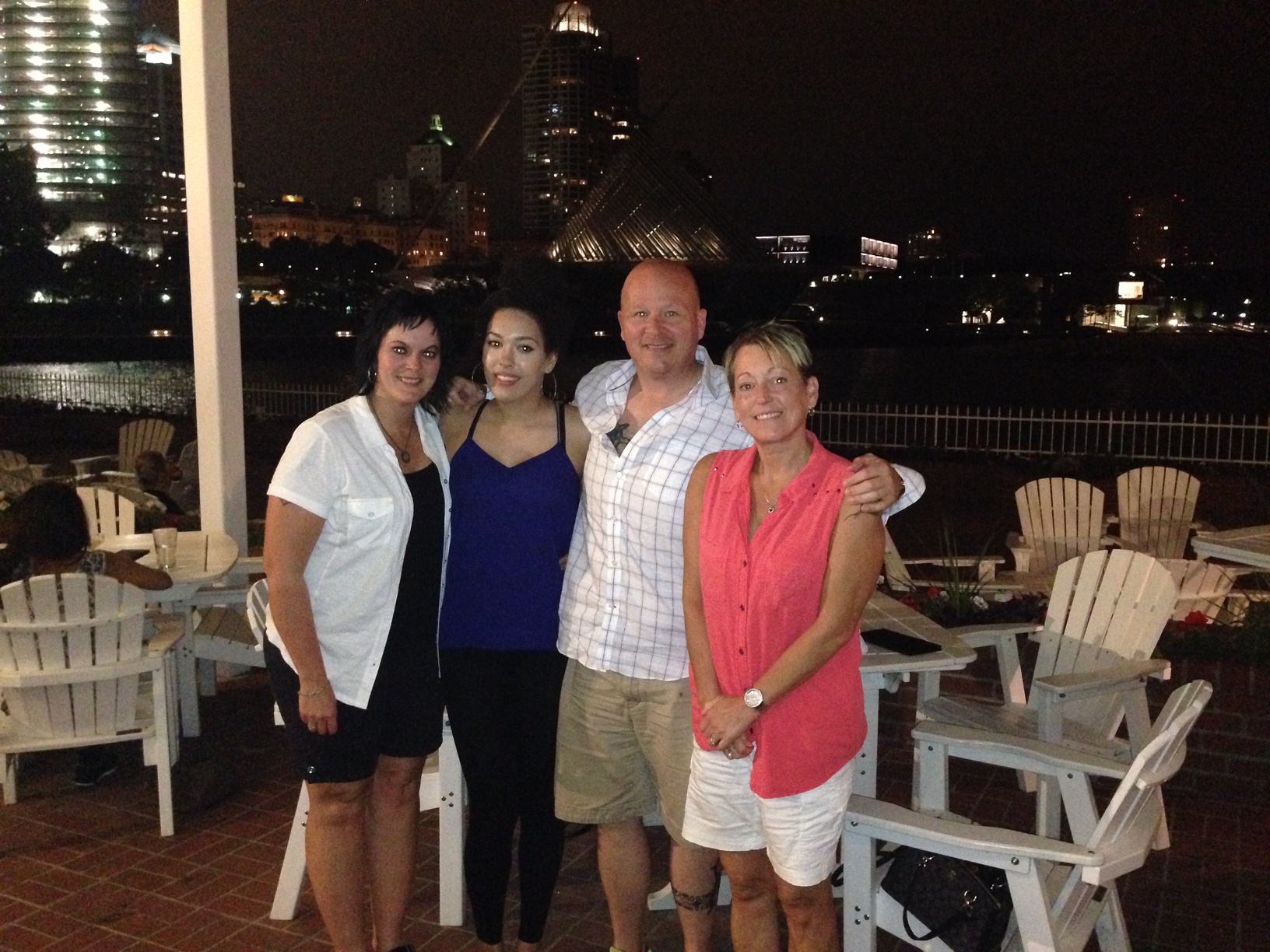 [Speaker Notes: Qualia: phenomenal conscious vs intentionality – the representational aspects of mental states]
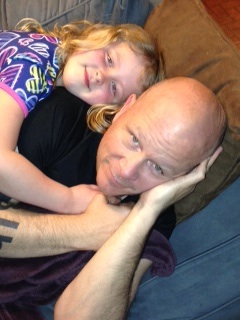 Ace Score
Daughter
0
[Speaker Notes: Qualia: phenomenal conscious vs intentionality – the representational aspects of mental states]